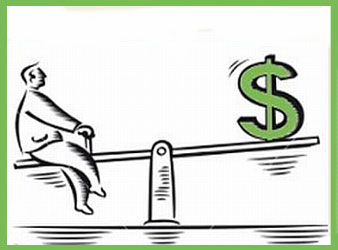 EDEN CENTRAL SCHOOL
BUDGET ADOPTION PRESENTATION
APRIL 16, 2024
AGENDA
NYS BUDGET DELAY

BUDGETARY SCENARIOS
PROPOSED EXPENDITURES
REVENUE SCENARIOS

EDEN’S TAX RATE HISTORY

POTENTIAL TAX INCREASES

RESERVES

DECISIONS TO MAKE

REMAINING BUDGET CALENDAR
NYS BUDGET DELAYed
NYS LEGISLATIVE BUDGET DUE DAY – APRIL 1, 2024
Budget was not passed
NYS CANNOT PAY ITS BILLS WITHOUT A BUDGET OR BUDGET EXTENDER

NYS BUDGET EXTENDERS
MARCH 28, 2024 EXTENDED APRIL 1ST DEADLINE TO APRIL 4TH 
APRIL 4, 2024 THROUGH APRIL 8, 2024
APRIL 8, 2024 THROUGH APRIL 11, 2024

APRIL 11, 2024 DEADLINE TO PASS BUDGET OR ANOTHER BUDGET EXTENDER

NYS BUDGET ADOPTION????
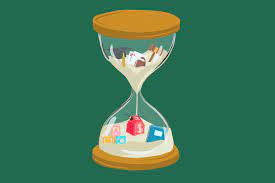 NYS BUDGET DELAY IMPACT ON EDEN CSD’S BUDGET
EDEN’S BUDGET MUST BE PRESENTED TO NYS BY APRIL 29, 2024
 (no extensions are available to districts)
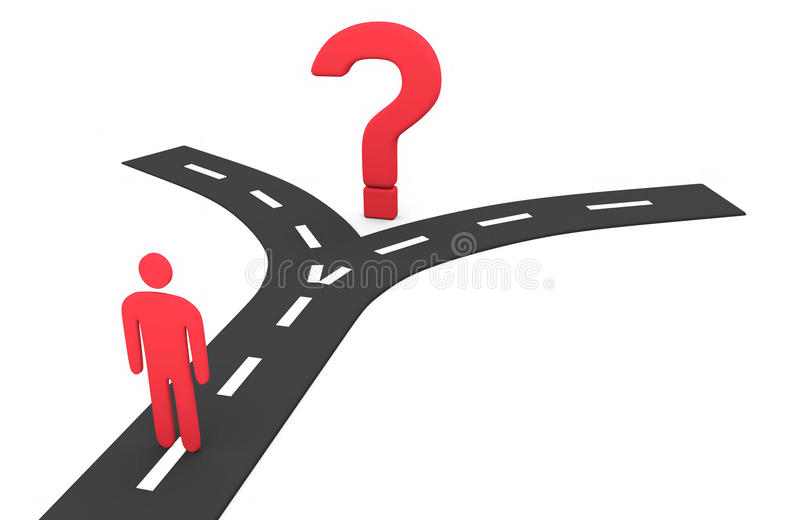 Budgetary scenarios
2% LEVY SCENARIO
4.5 FTE STAFFING DECREASE
HS – ELA TEACHER 1 FTE
HS – MATH TEACHER 1 FTE
HS - COUNSELOR – 1 FTE
MS – SOCIAL STUDIES TEACHER .5 FTE
EE – 5th GRADE TEACHER
FREEZE ON ALL NEW POSITIONS
2.6276% LEVY SCENARIO
REPLACE 1 FTE
Nys budget impact what do we know?
NYS STATE AID (based on the Governor’s runs) 
STATE AID PERCENT OF EXPENDITURES

2% LEVY INCREASE – 38%
2.6276% LEVY INCREASE – 37.9%


APPROVED BUDGET MUST BE SUBMITTED TO NYSED BY APRIL 29, 2024
proposed  EXPENDITURES
Revenue scenarios
LEVY INCREASE		2%			2.6276%

TOTAL REVENUES	     $37,624,010	       $37,722,985

TOTAL EXPENDITURES  $37,624,010	       $37,722,985	

BALANCED BUDGET     $  -0.00-                      $    -0.00 -
10  YEAR DISTRICT TRUE VALUE TAX RATE HISTORY
POTENTIAL  TAX INCREASE DISTRICTWIDE TRUE VALUE
CLOSING THE GAP RESERVES
VOTER AUTHORIZED RESERVESPROPOSITIONS 2 & 3 CANNOT SPEND WITHOUT VOTER APPROVAL
NO TAX IMPLICATION TO UTILIZE VOTER AUTHORIZED RESERVES
DECISIONS TO MAKE
ADOPT A BUDGET BASED ON THE INFORMATION WE CURRENTLY HAVE  
SCENARIO #1 - 2% LEVY INCREASE 

SCENARIO #2 – 2.6276% LEVY INCREASE
REPLACEMENT OF 1 FTE



POSTPONE BUDGET ADOPTTION – HOPE FOR AN APPROVED NYS BUDGET IN TIME TO SUBMIT OUR BUDGET TO NYSED BY APRIL 29, 2024

REMINDER: THERE IS NO EXTENSION AVAILABLE TO EDEN FOR REPORTING TO NYSED AFTER APRIL 29, 2024
REMAINING BUDGET SCHEDULE
APRIL 29, 2024 – NYS PROPERTY TAX REPORT CARD DUE TO NYS

MAY 7, 2024 – 6 PM PUBLIC HEARING ON THE BUDGET

MAY 21, 2024 – BUDGET VOTE
 MS/HS AUDITORIUM ENTRANCE 9AM-9PM
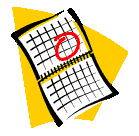